“PELIUKŲ” GR. vaikų darbeliaiTema “ Graži mūsų šeimynėlė”2020-05-11 05-22
Paruošė mokytoja Inga Vindigienė
Augustas mokosi
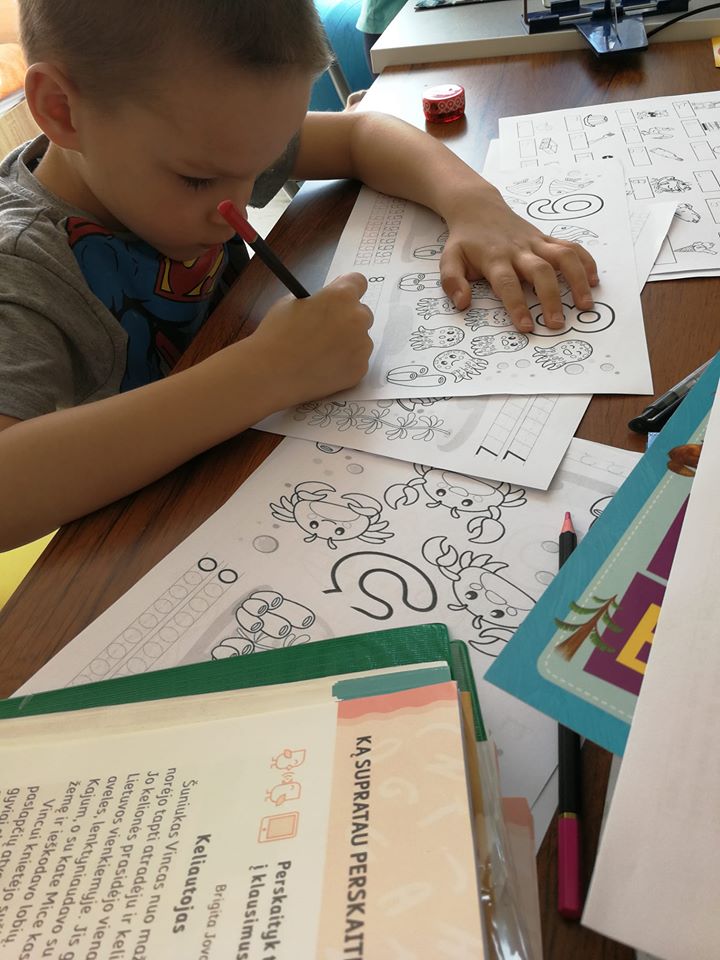 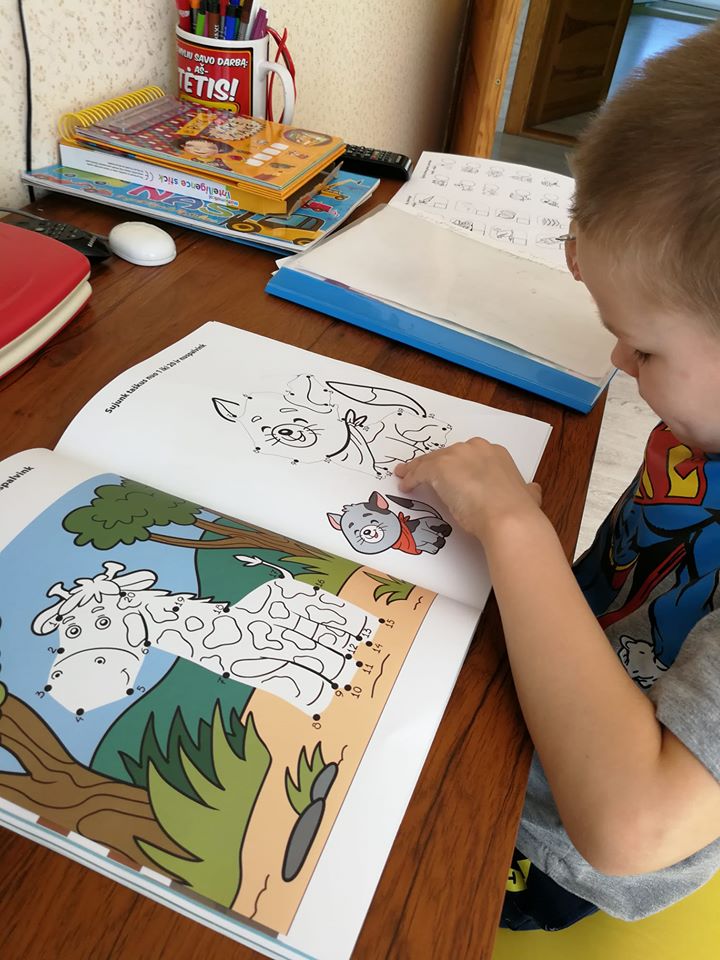 Beatričė šeimininkauja
Beatričė pramogauja su šeima
Beatričė sprendžia kryžiažodį ir mokosi
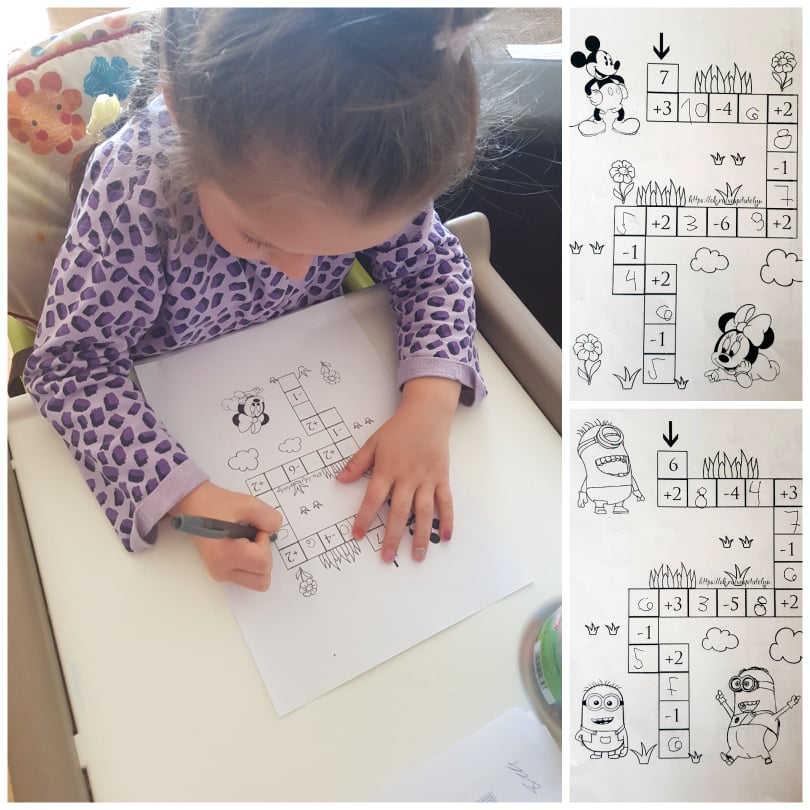 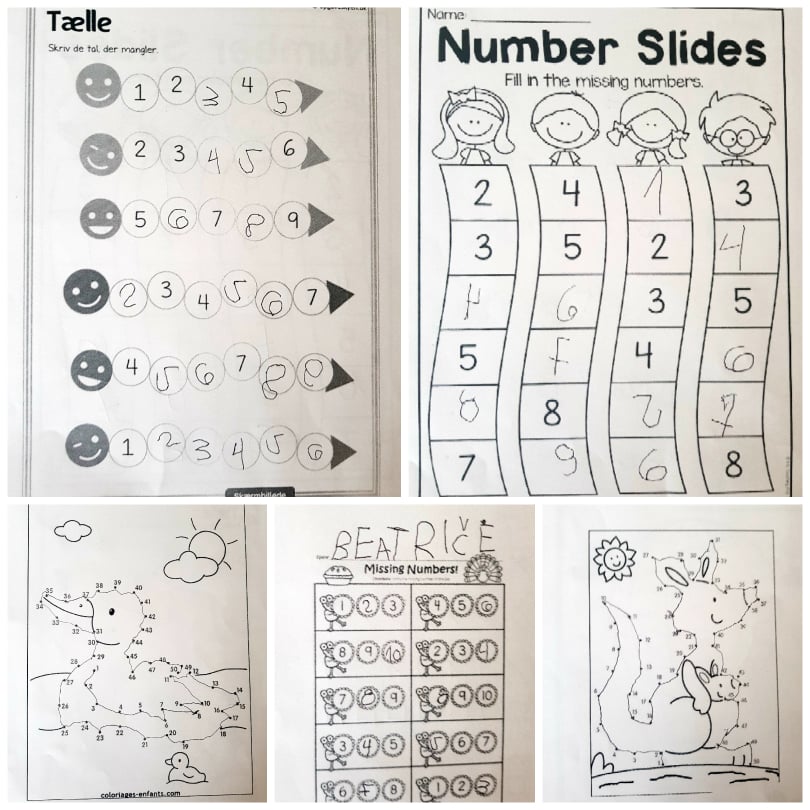 Beatričės žaidimai
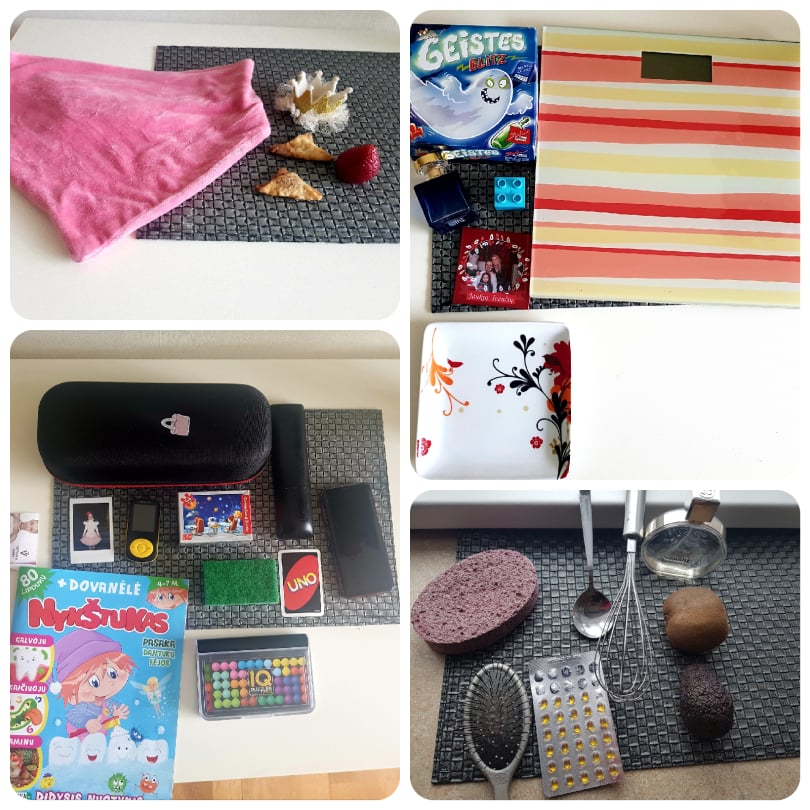 Aidas mokosi
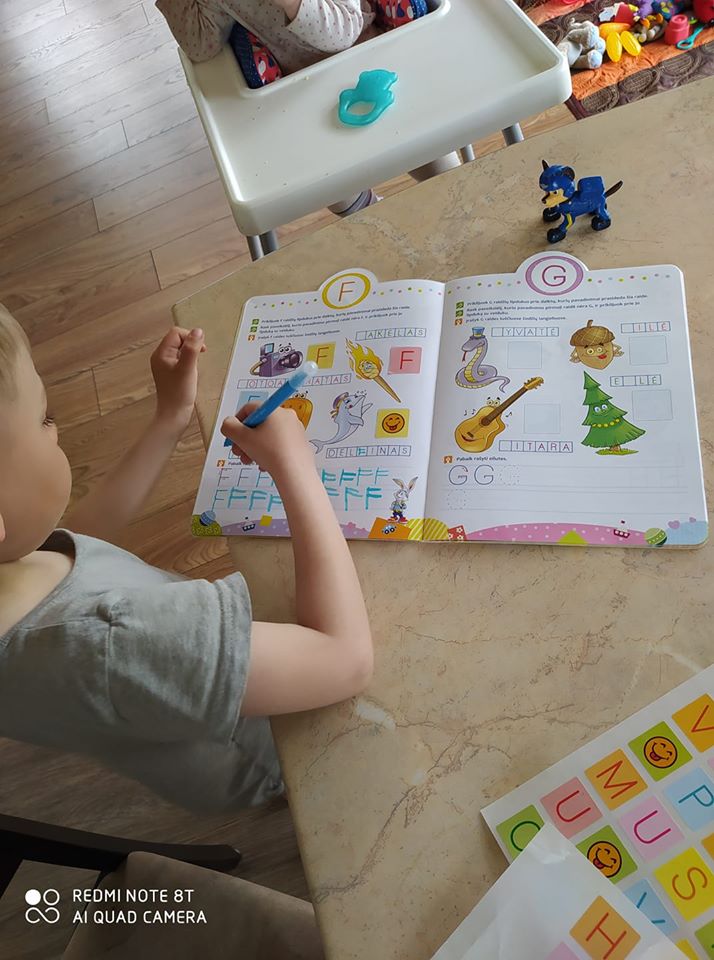